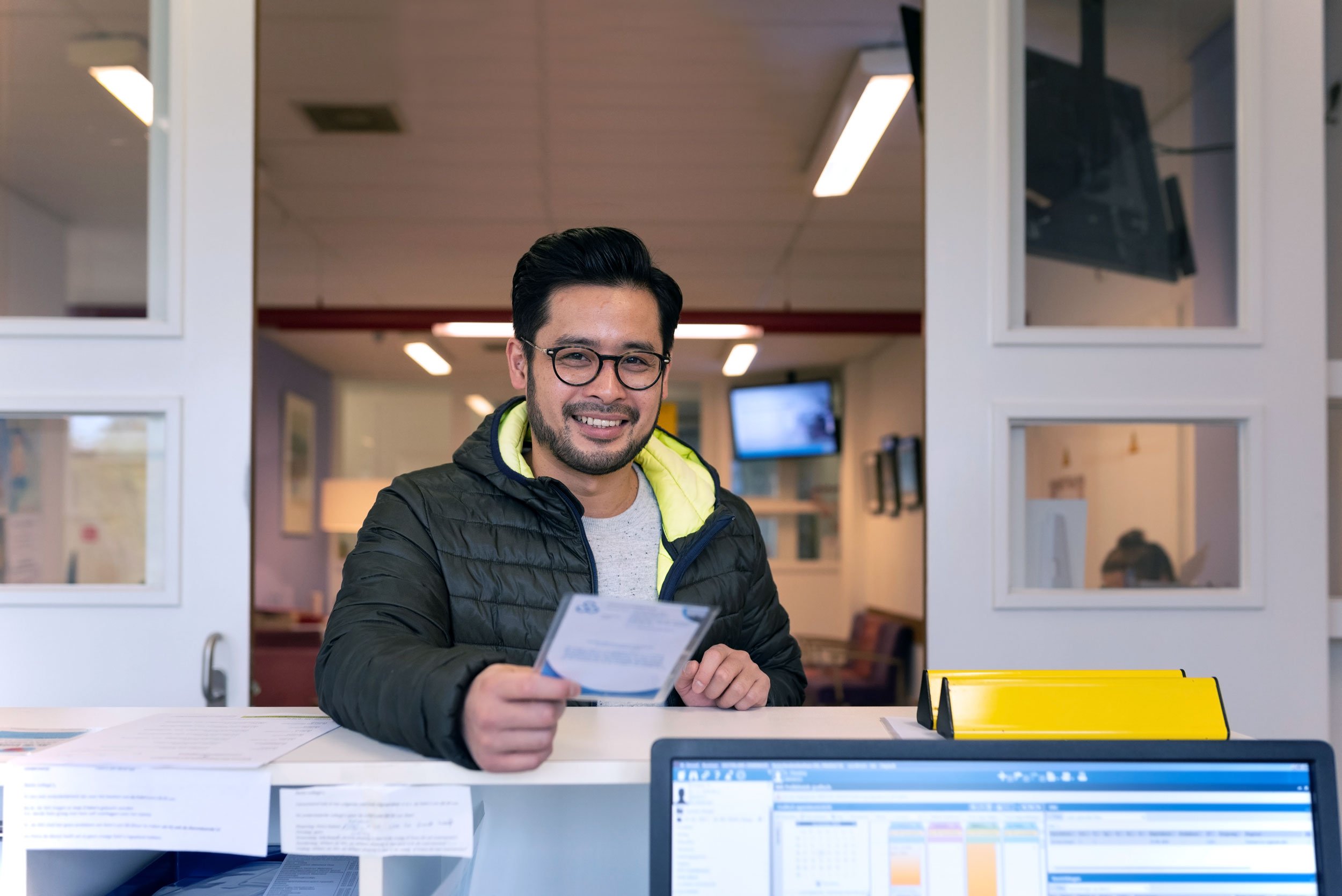 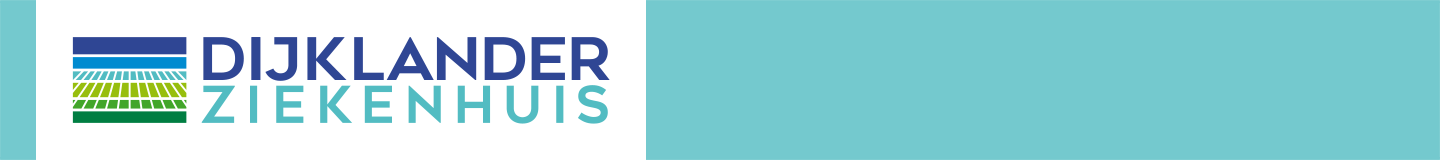 Patiëntervaringen als basis voor procesverbetering: een multidisciplinaire aanpak
Even voorstellen:
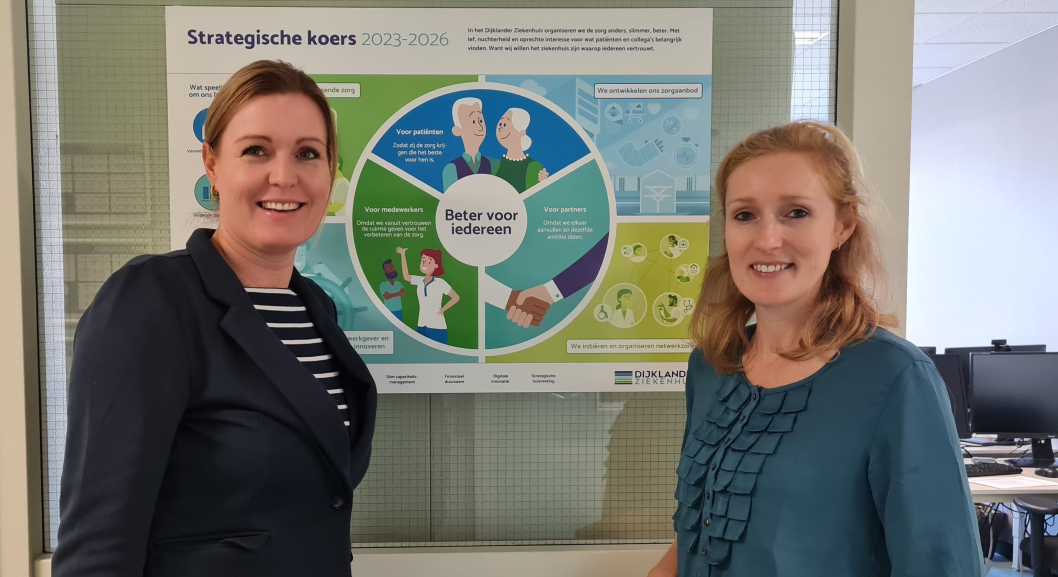 Maureen Dekker 	
Adviseur patiëntparticipatie

Anne Snijders
Coördinator interne audits
[Speaker Notes: Los van elkaar voorstellen]
Dijklander ziekenhuis
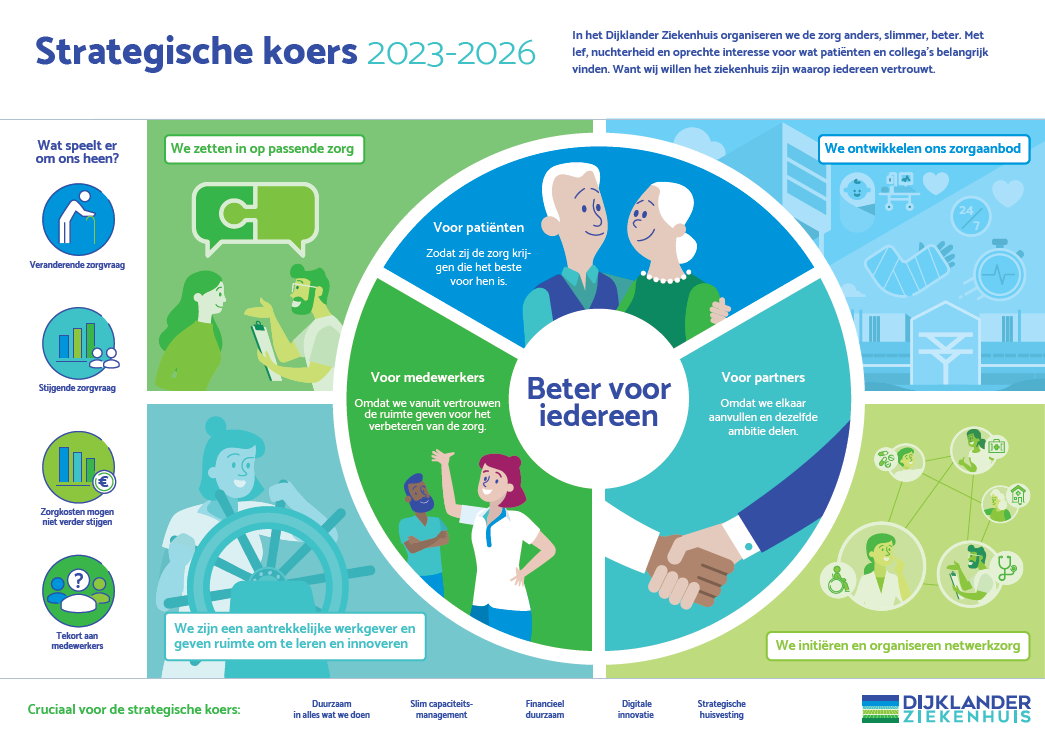 3000 medewerkers 
4 locaties 
27 medische specialismen
270 medisch specialisten
410 klinische bedden
[Speaker Notes: Maureen]
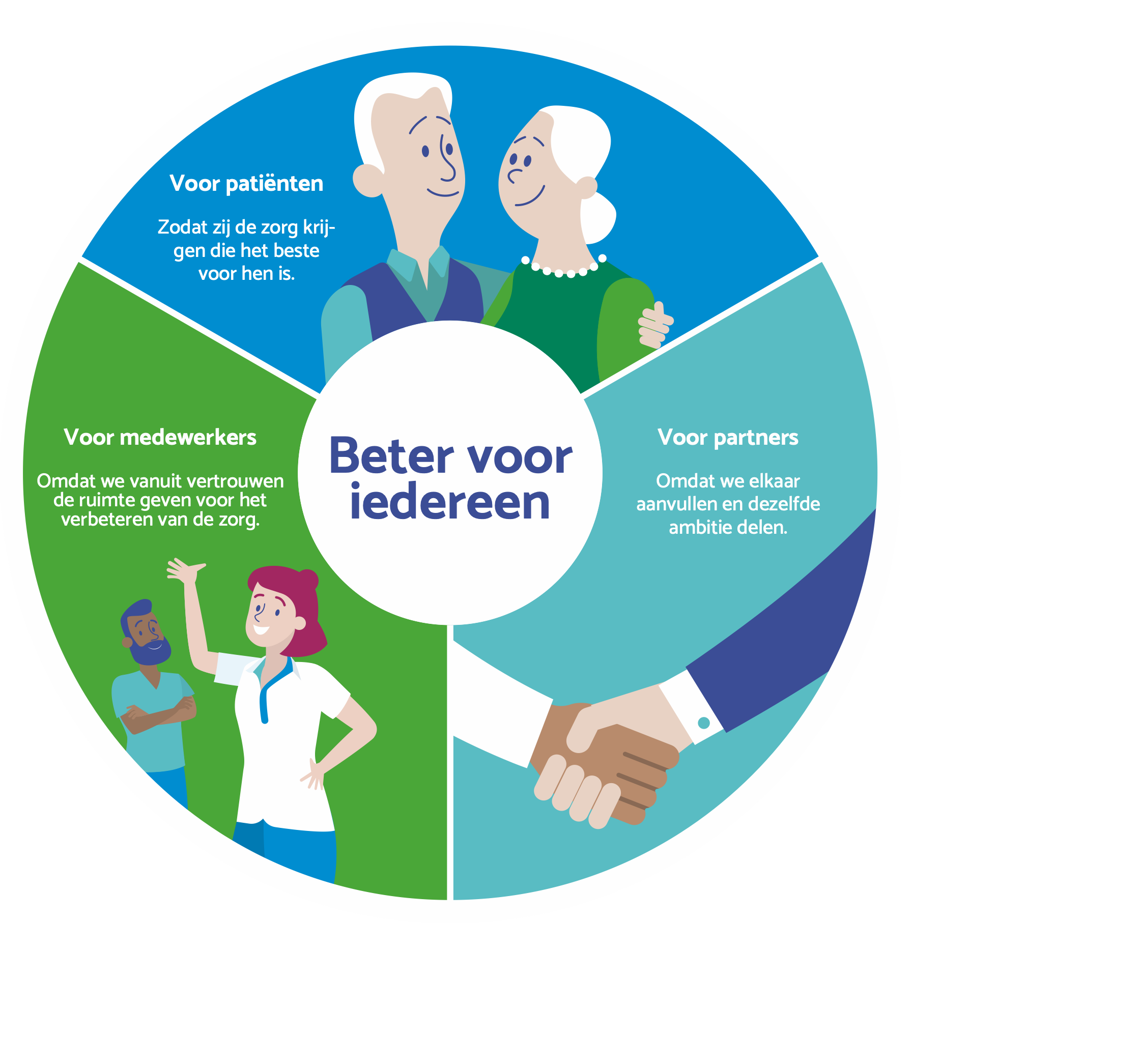 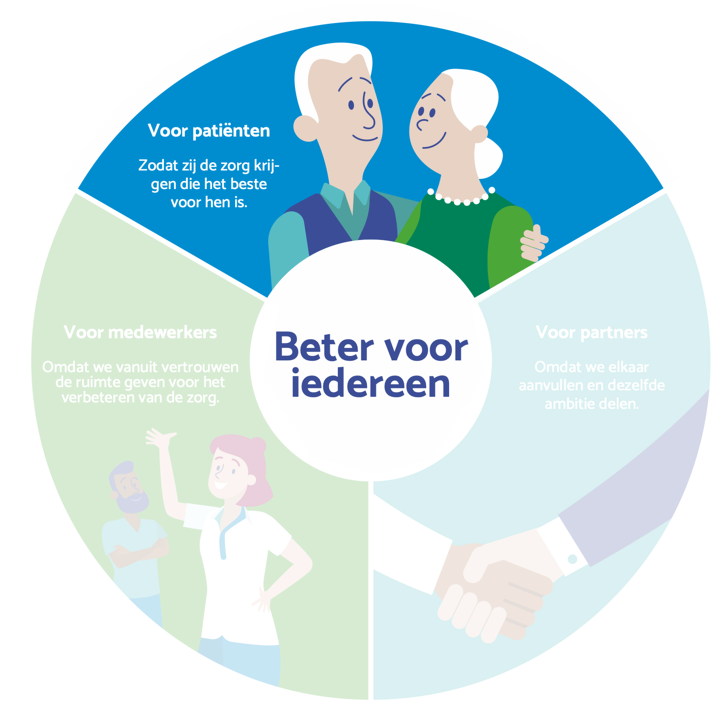 [Speaker Notes: Maureen]
Patiëntparticipatie tools
Real-time
Retrospectief
Kwalitatief 
Kwantitatief
Interne benchmark
[Speaker Notes: Maureen]
Stelling 1
Wij informeren patiënten goed over de operatie / het onderzoek / de behandeling.
[Speaker Notes: Maureen]
Stelling 2
Wij geven patiënten de ruimte om zorgen te uiten en vragen te stellen.
[Speaker Notes: Anne]
Waarom de patiëntreis?
We hebben verschillende tools, maar we kijken niet als eenheid (reis) vanuit het oogpunt van de patiënt.
Beter zicht op oorzaak en gevolg; dit is afdelingsoverstijgend
[Speaker Notes: Anne:]
Definitie patiëntreis                                         De reis die de patiënt door de zorgorganisatie maakt, waarbij de ervaring van de patiënt centraal staat
[Speaker Notes: Anne:]
Doel
Optimaliseren van de patiëntreis door de zorgaanbieder(s) om de patiëntervaring te verbeteren
[Speaker Notes: Anne:]
Onderzoek
In kaart brengen van:
Contactmomenten tussen patiënt en zorgverlener
Fysiek, digitaal, schriftelijk en telefonisch.

Algemene behoeften en emoties tijdens de contactmomenten. 
retrospectief, door interviews en PPP-data. 

Huidige ervaringen en betrokkenheid van de patiënt tijdens zijn of haar zorgreis. 
Real-time, door tracer.
[Speaker Notes: Anne:]
Hoe brengen we dit in kaart?
Interviews of spiegelgesprek met patiënten (met breder doel dan alleen patiëntreis)
PPP-data analyseren van betrokken afdelingen
Tracer: fysiek volgen van patiënt van begin tot eind (focus Beleving, Behoefte, Betrekken)
[Speaker Notes: Anne:]
Patiëntreis (tracer)
[Speaker Notes: Maureen]
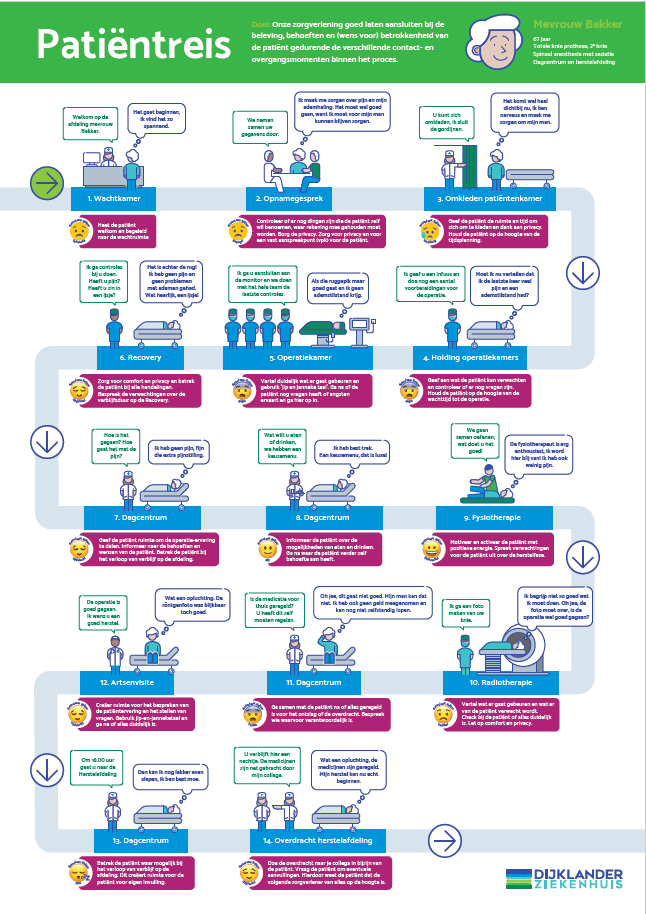 Visualisatie bevindingen
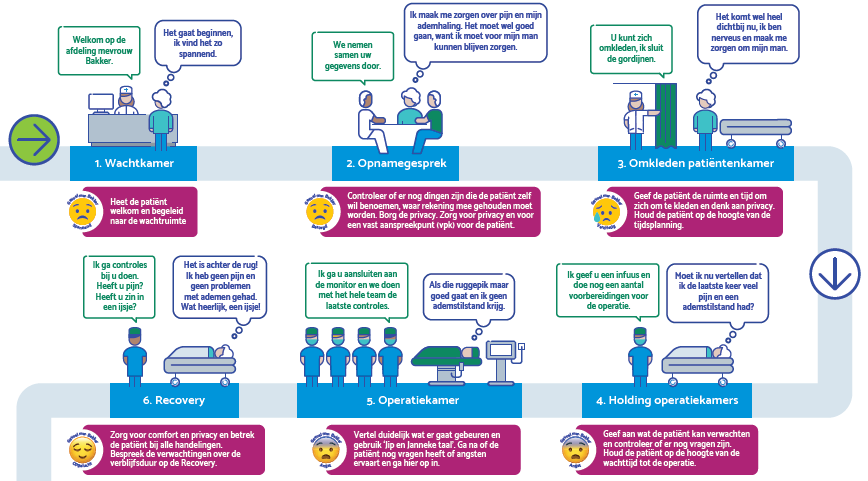 [Speaker Notes: Maureen]
De patiëntbeleving
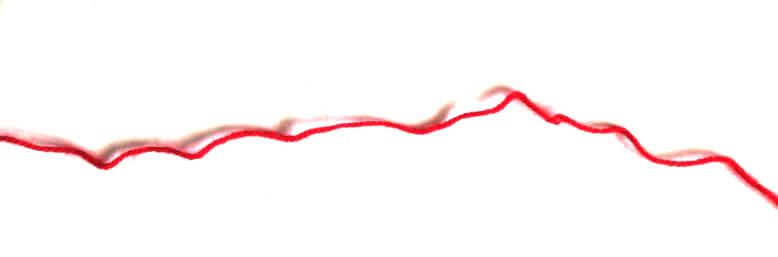 Patiëntreis start en eindigt niet bij jou 
Let op taal en woorden: de patiënt begrijpt het soms niet of begrijpt het verkeerd
Verwachtingsmanagement
Aandacht voor privacy
Processen nog veel instellingsgericht i.p.v. patiëntgericht
[Speaker Notes: Maureen]
Terugkoppeling: workshops
Deelnemers Workshop 1 en 2
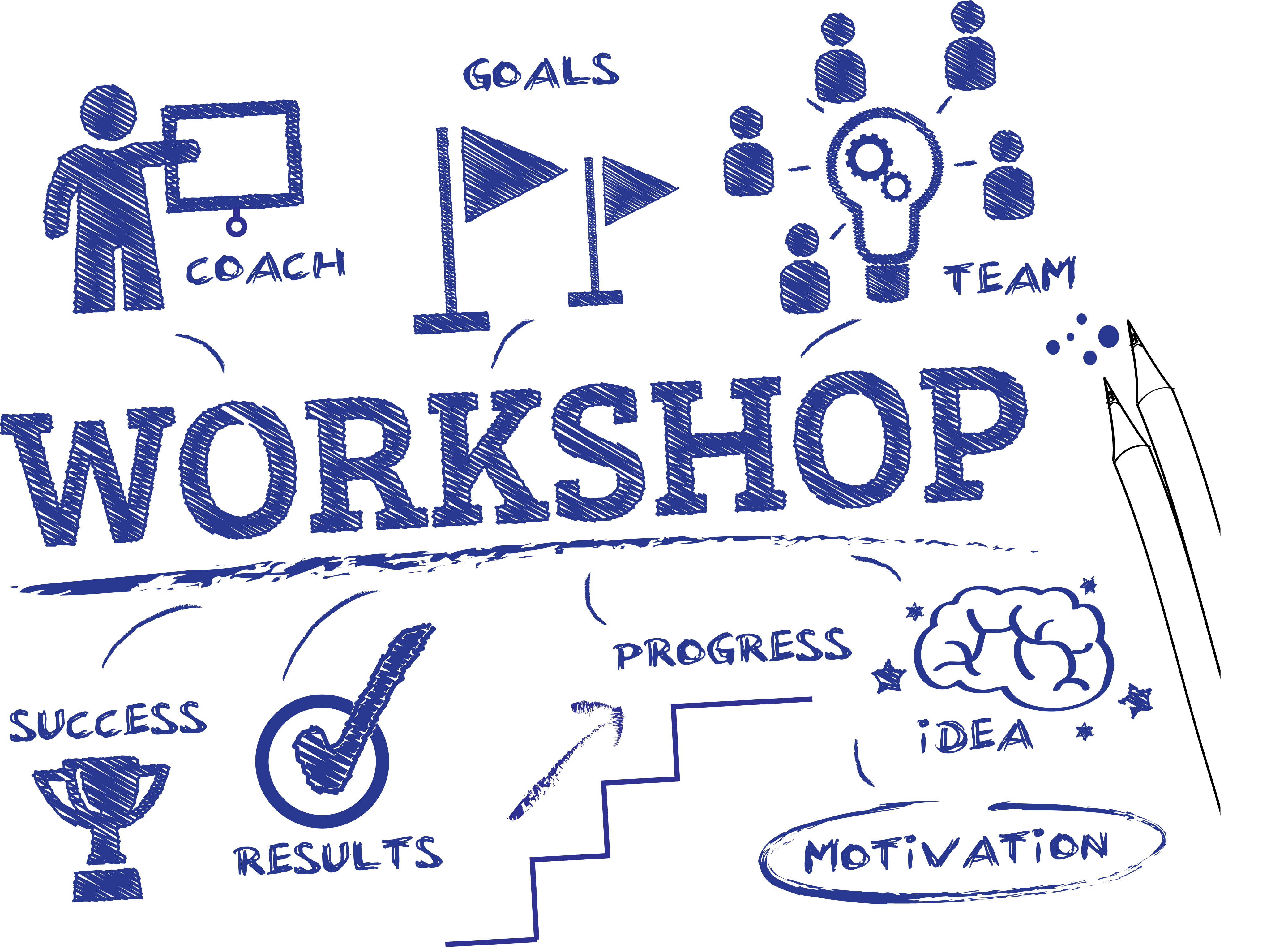 Verpleegkundige Dagcentrum
Holdingmedewerker
Operatie-assistent
Anesthesiemedewerker
Recoveryverpleegkundige
Fysiotherapeut
Radiodiagnostisch laborant
2 leden Cliëntenraad

 Multidisciplinair gesprek
[Speaker Notes: Maureen]
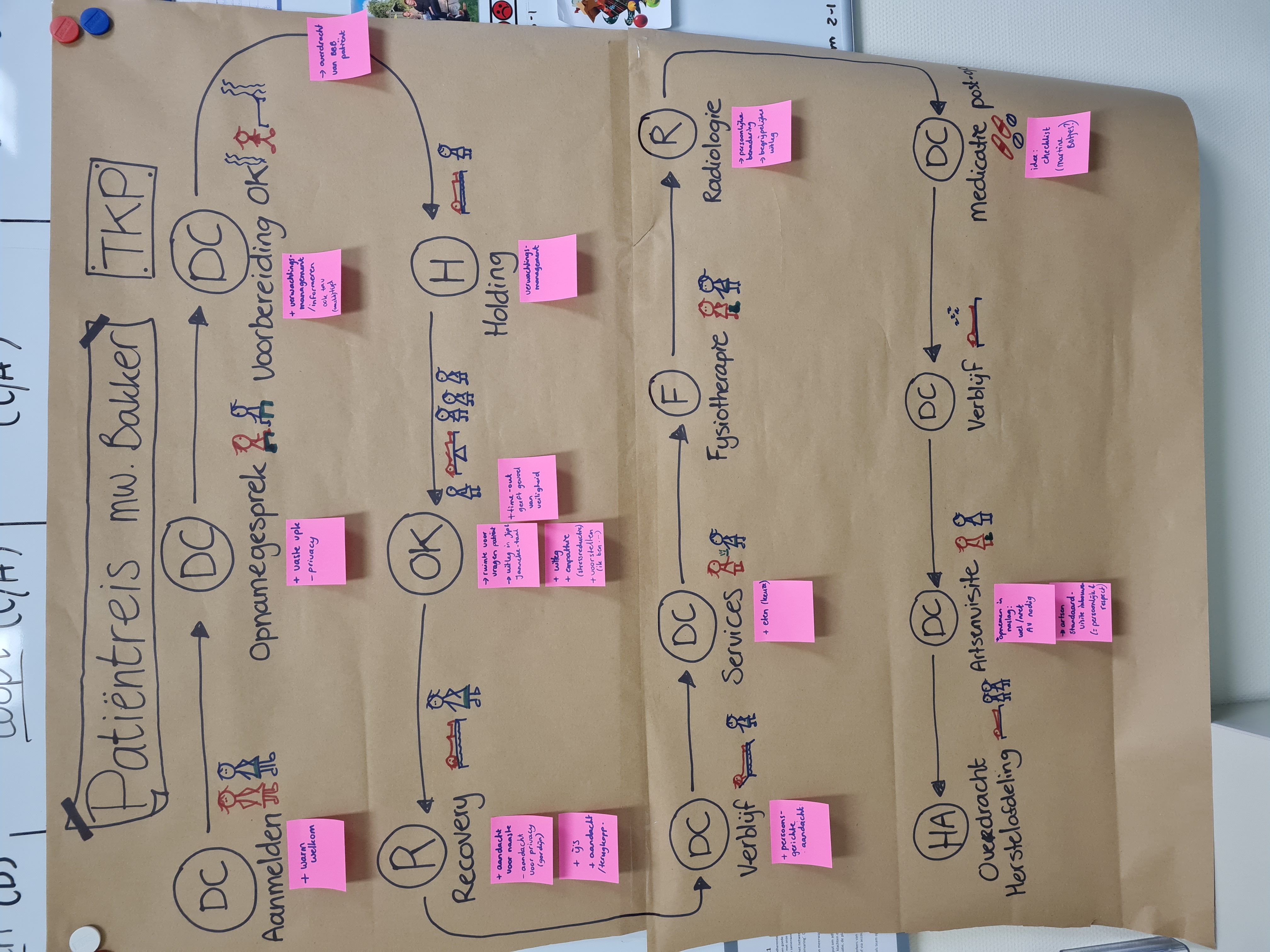 Workshop 1

Bevindingen delen en bespreken: reflectie 
Nevenbevindingen ophalen

Ervaring deelnemers: 	
Heel waardevol!
Begrip voor elkaar
[Speaker Notes: Maureen]
Workshop 2
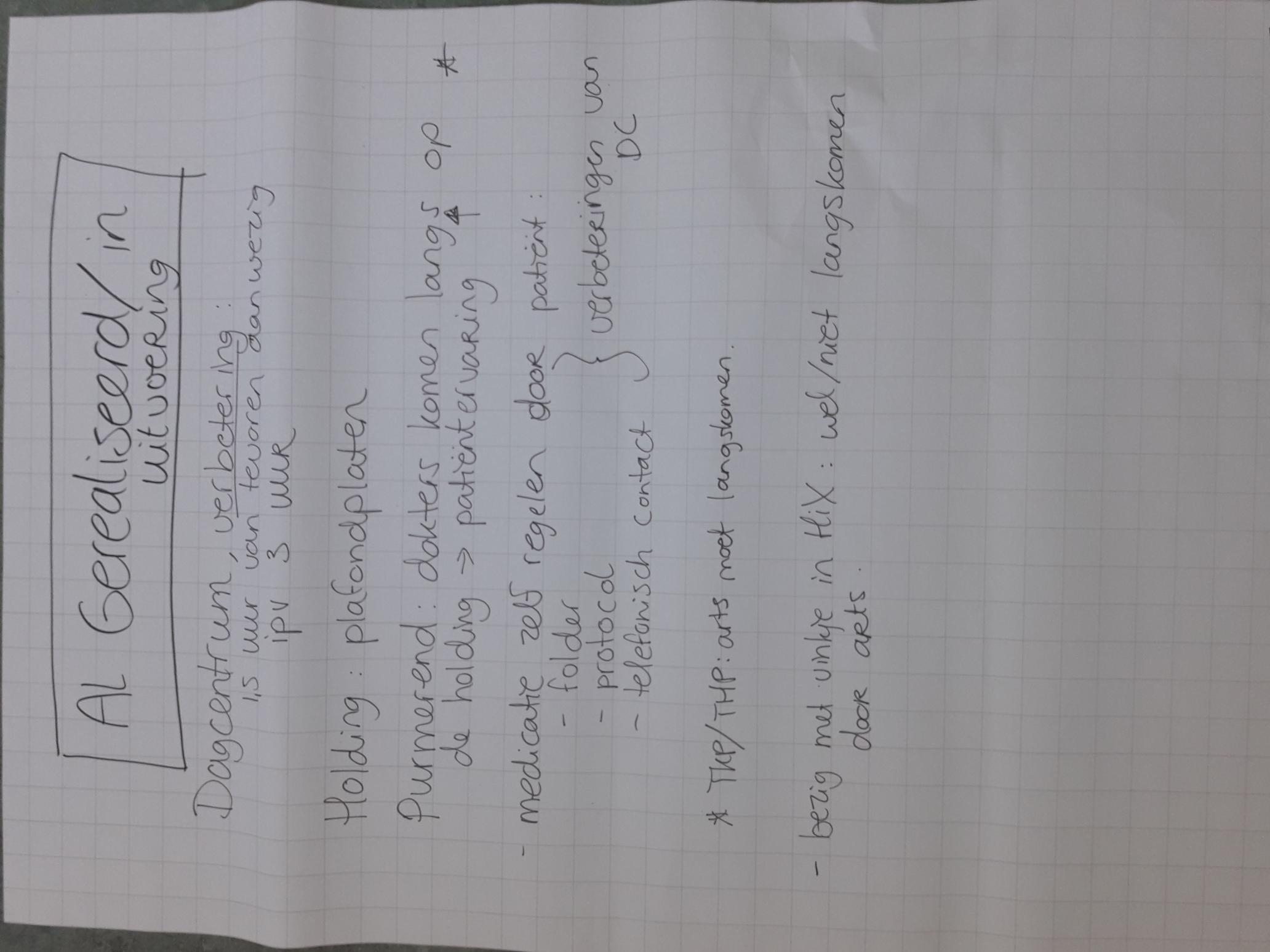 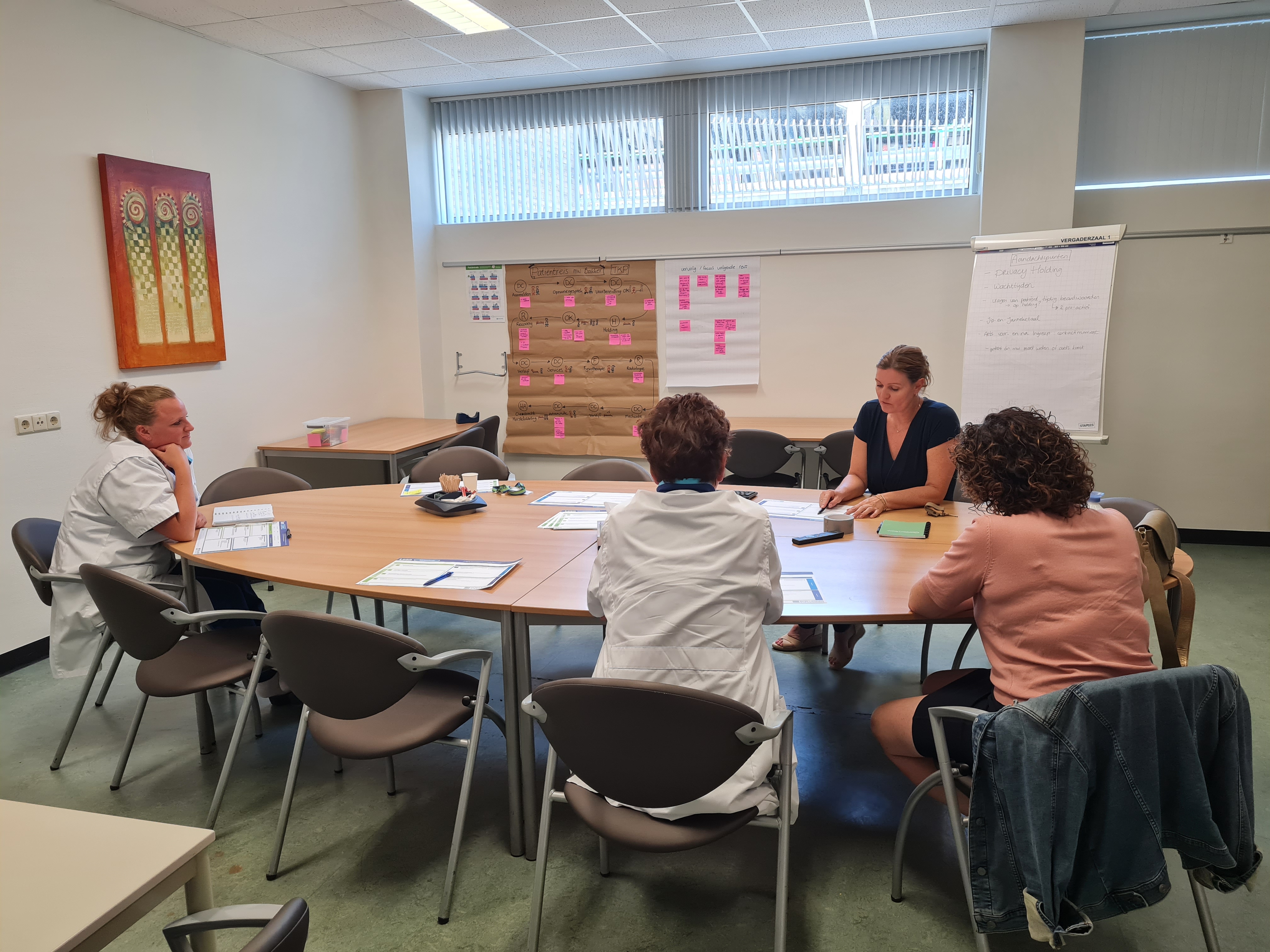 [Speaker Notes: Maureen]
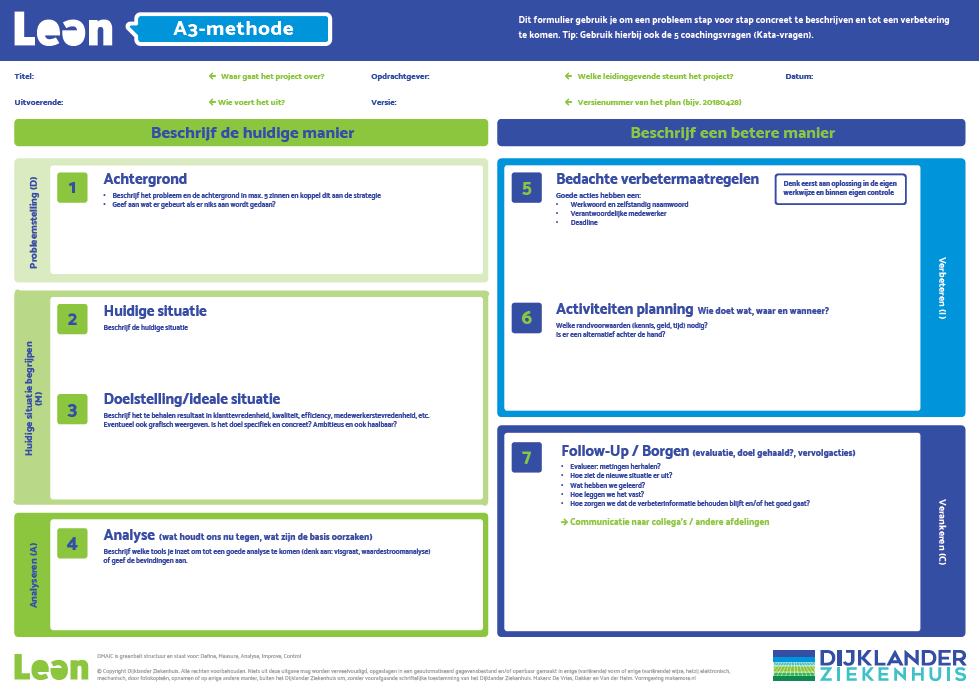 [Speaker Notes: Maureen]
Verbeteringen en acties na patiëntreis
Verbeteringen en acties
Betere / eerdere informatievoorziening aan patiënt over eigen rol bij medicatie, door Dagcentrum
Plafondplaten op Holding
Waardestroomanalyse wisseltijden (i.v.m. lange wachttijd Holding)
Projectgroep patiëntinformatie gestart
Project Nieuwbouw OK neemt thema privacy mee
Werkgroep Patiëntparticipatie OK-breed opgestart
Aanscherping inhoud digitale patient journey app TKP/THP
[Speaker Notes: Maureen]
Wat hebben we geleerd van deze pilot?
Wat hebben we geleerd?
Het in kaart brengen van de patiëntreis is waardevol.
Kijken naar een geheel proces vanuit patiëntoogpunt biedt meer inzicht dan analyse enkel op afdelingsniveau: rode draden.
Inzicht in oorzaak en gevolg en op welke momenten bepaalde behoeften de kop opsteken.
Identificeren welke zaken de patiënt een algehele positieve ervaring geven.
Het in kaart brengen van de patiëntreis is een intensief en omvangrijk traject.
		Advies: 2x per jaar
Nieuwe aanvragen: reumatologie en vaatchirurgie
[Speaker Notes: Anne]
Mentimeter
Wat heeft deze workshop jou gebracht?

Wat zou jij morgen willen oppakken?
Vragen?
[Speaker Notes: Samen]